NIH Data Management and Sharing Series Session 3: Practitioner Perspectives on Education
Ariel Deardorff, Data Services Librarian
	University of California, San Francisco Library
Nina Exner, Research Data Librarian 
Virginia Commonwealth University Libraries
[Speaker Notes: Ariel starts us off]
About Us
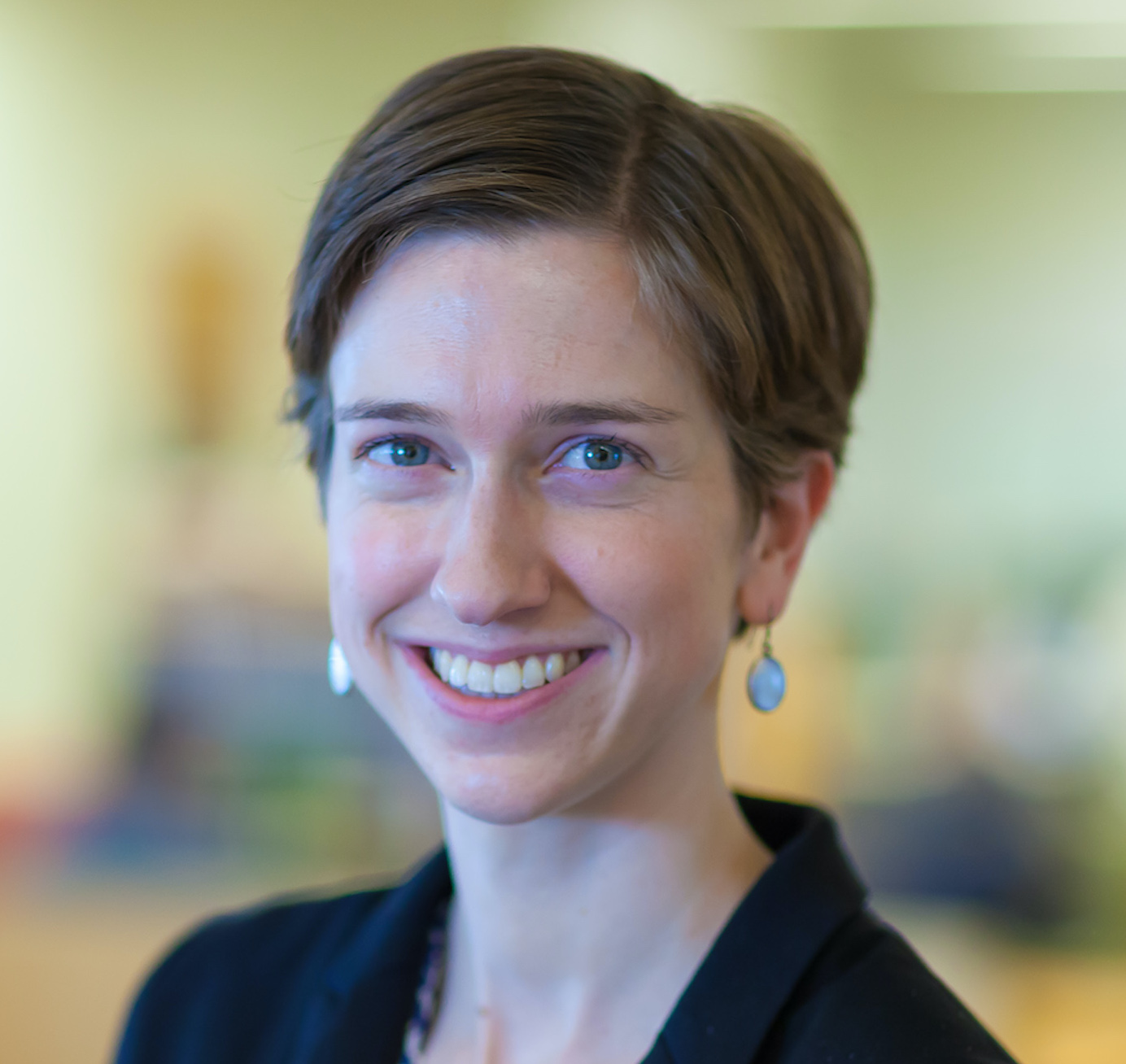 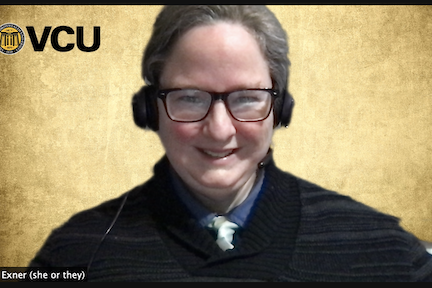 Ariel Deardorff, MLISData Services Librarian
University of California, San Francisco Library
ariel.deardorff@ucsf.edu
Nina Exner, PhD, MLS Research Data Librarian
Virginia Commonwealth University Libraries
nexner@vcu.edu
2
[Speaker Notes: Introduce ourselves]
A process, not an answer
Tailor
Adjust for next time
Identify audience(s)
Roll out!
Who do you want to reach and what do they need? Almost as if you were building design personas, think about their interaction with the Policy; their needs; and learning styles
Look at the ways different content might fit the audience. There is a lot to know - probably too much to cover! What are the priorities?
Teach or share the content. Can’t find all the audiences you want? Partner and collaborate!
Interpretation of the policy, resources available, and faculty panic levels will change over time. Adjust as you learn too.
1
2
3
4
[Speaker Notes: Ariel takes slides 3-11
Help you think through how to do this work at your campus/institution
Identify your audience/personas]
Identify Your Audience
Who will be impacted by this plan?
Leaders in the Office of Research
Administrative Staff
Postdocs, lab managers, research staff
Faculty
Graduate students 
Other groups where you work?
[Speaker Notes: Some of the audiences/personas that we identified]
Audience: Leaders in Office of Research
About: Not so much an instructional audience as an outreach and advocacy target 
Their need: Be prepared before compliance trouble hits
Library instructional goal: Help them determine whether systems, policies, procedures, etc need changing
And that the libraries are there to consult if so!
Audience: Administrative staff
About: Staff in the grants office, privacy office, IP office, etc
Their need: Anticipate pain points in grant administration and compliance process
Library instructional goal: Share DMS Policy impacts at different stages in grant administration timeline. If necessary, start culture change around data sharing
pre-award, post-award, participant protection, etc
Audience: Postdocs, lab managers, research staff
About: These are the people that will likely be writing and carrying out the plans.
Their need: Understand what a good plan looks like, get their lab up to speed with requirements
Library instructional goal: Get it on their radar! And connect with relevant resources and answers
Audience: Faculty
Their need: How to get this done with as little hassle as possible
Library instructional goal: 
It’s less hassle to integrate it into your grant writing workflow now than to argue and deny it 
Normalize data sharing, advocate for a broader culture change. 
Reduce worry and worry-driven resistance
Audience: Graduate student learners
About: Students in the sciences that will need to integrate DMPs into their future workflows
Their need: Figure out what data management and sharing looks like as part of their research
Library instructional goal: Use DMS Policy as a way to illustrate best practices in data management and sharing.
2. Tailor Your Education
[Speaker Notes: Nina takes slides 12-24]
Tailor: Leaders in the Office of Research
Format: Short presentations, meetings, or email briefs 
Content: High-level details of the policy (what/when/impact) and offers of help
Note: this is a great chance to connect with these leaders if you haven’t already!
Example: Leaders in Office of Research
Nina’s email to Assoc. VP of Research:
“Have you heard about the NIH data sharing thing? I know they’ve talked about it at meetings like the FDP and the NIH’s virtual Seminar. But those have been long and kind of abstract. 
I’d love to talk about some key issues I see, and hear how I can help with your key concerns.”
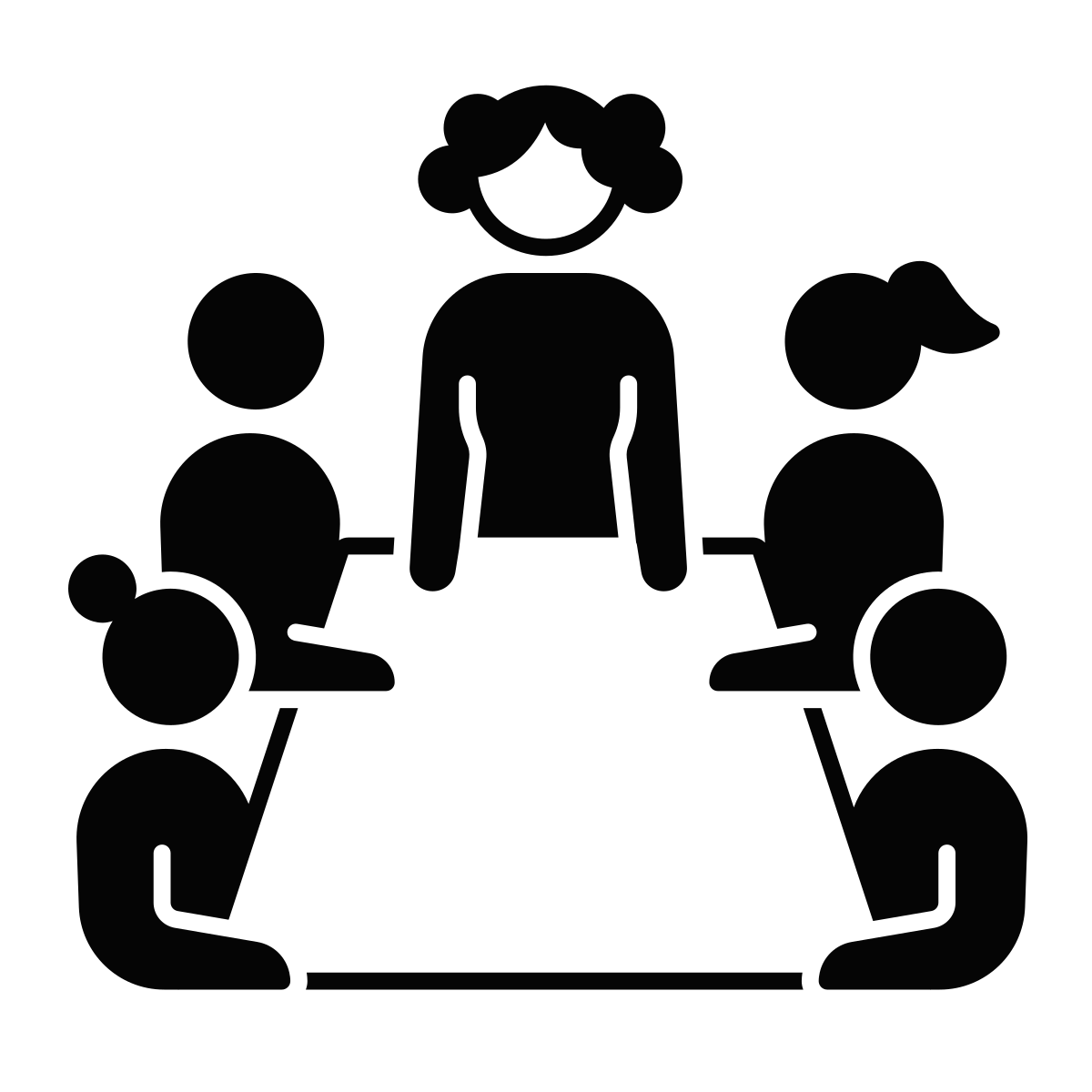 Tailor: Administrative Staff
Format: Tailored presentations, departmental brown bags, and short updates (new FAQ)
Content: Overview of policy, how will it impact their procedures, where the library can be a resource
Example: Admin Staff
Ariel presented in Nov 2021 to a UCSF IT Governance Committee about how this new policy fit into the landscape of federal data management policies. This led to a conversation about the need for a coordinated campus rollout for the new NIH policy.
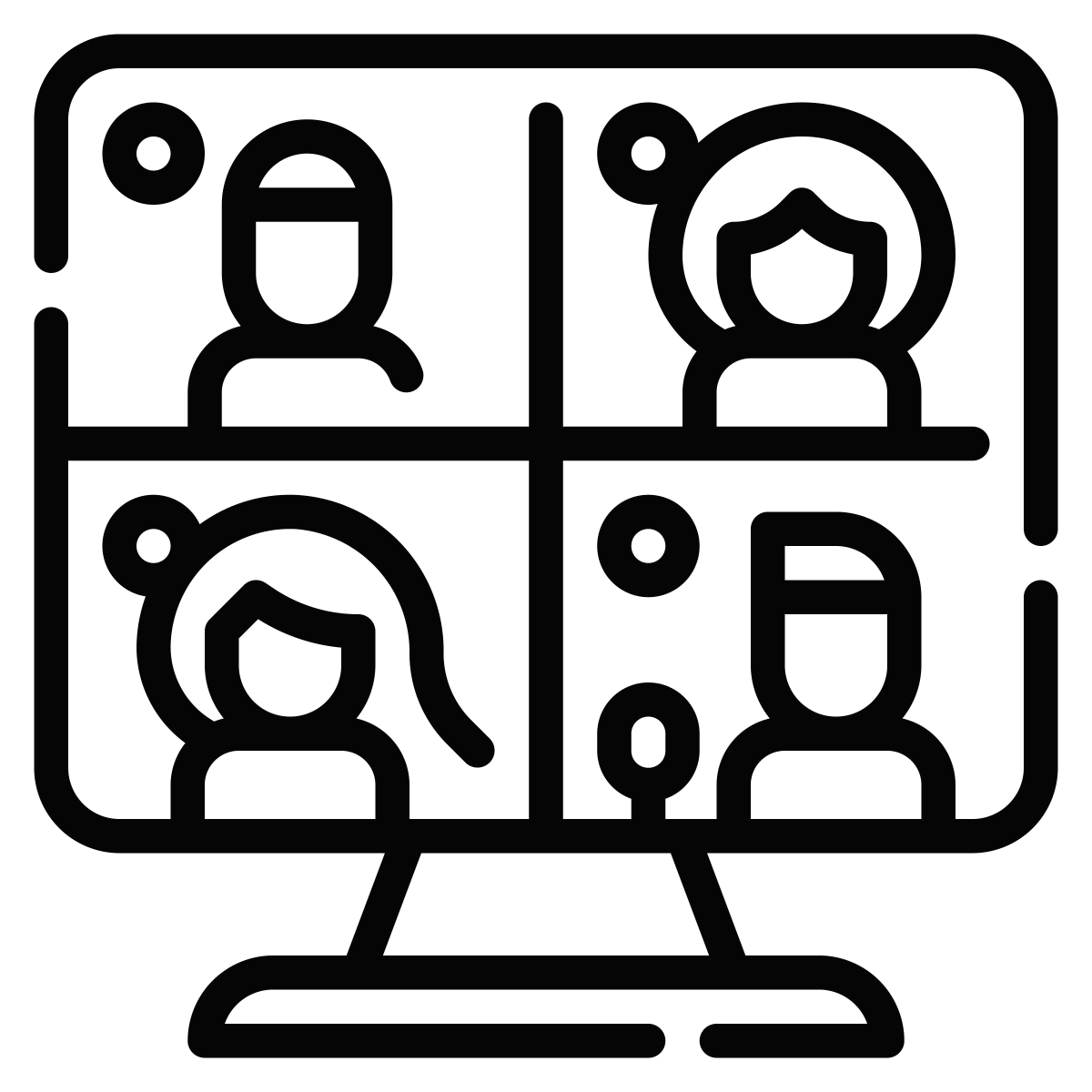 [Speaker Notes: Terminology - data safety and monitoring plan versus data management plan 
Mention Office of Sponsored research taking on rollout with the Library as partners]
Tailor: Postdocs, lab managers, research staff
Format: Webinars, workshops, and guidance
Content: What does a good plan look like, how to choose a repository, where to get help
Procedural “how to” with tools and resources 
Such as but not limited to LibGuides (https://guides.library.vcu.edu/nihdmsp) 
Introduce them to DMPtool.org
Example: Research Admin Staff
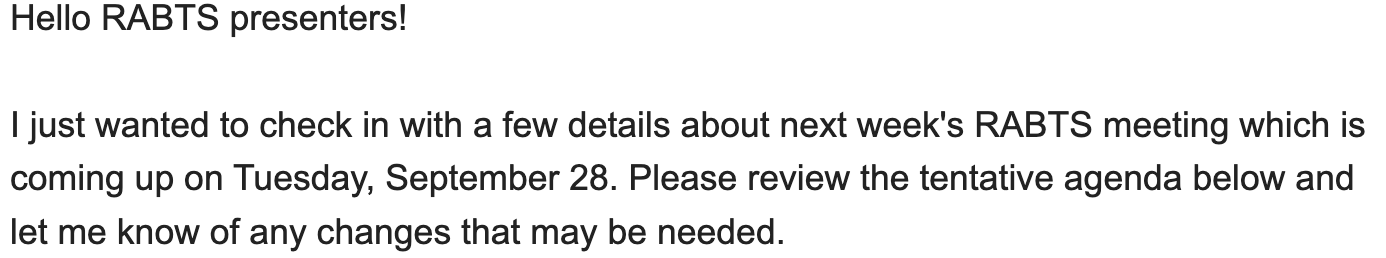 Nina presented to the “Research Administrators Back To School” semi-annual meeting of research administrators. 
Nina’s focus was basic awareness and “Contact me for a custom talk to your unit!”
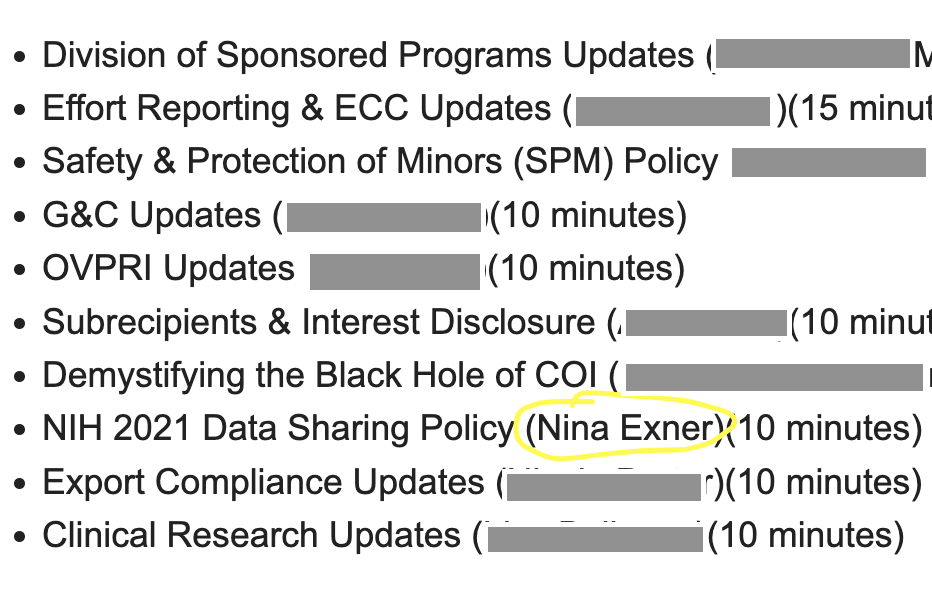 Tailor: Faculty
Format: Integrate into departmental meetings/grand rounds
Content: What does a good plan look like, sample budgets, how will it be evaluated
Example: Faculty
Ariel co-taught a mini workshop on data sharing and the new NIH requirements for a group of faculty at the UCSF BIXBY Center for Global Reproductive Health. The focus was on what to do in different parts of the research lifecycle.
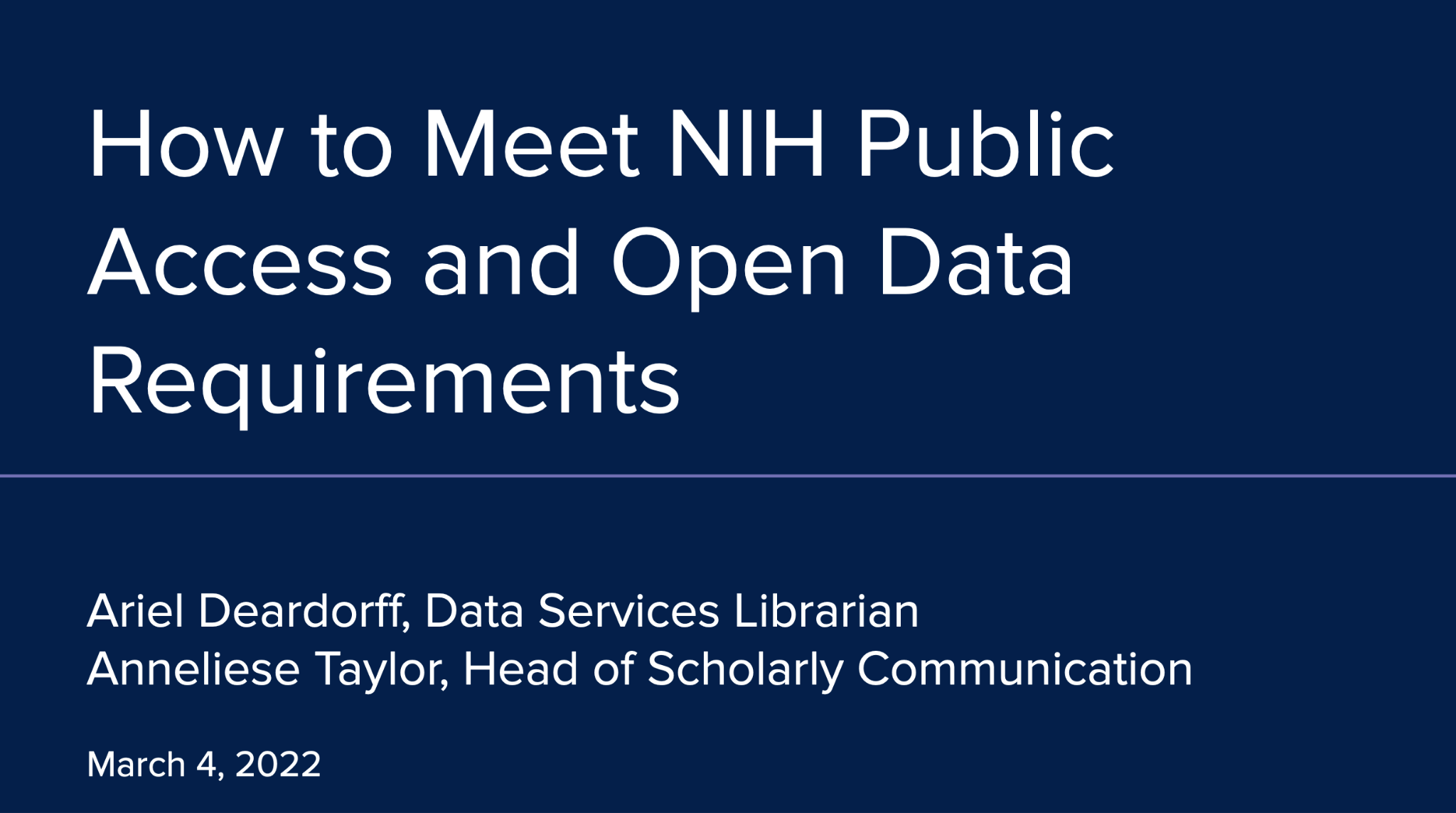 Example: Faculty (2)
Nina offers talks and “mini talks,” to research brown bags and similar faculty or faculty/doc/postdoc research discussions.
Mini-talks cover niche topics, like repositories or the relationship of DMS Policy to security and privacy.
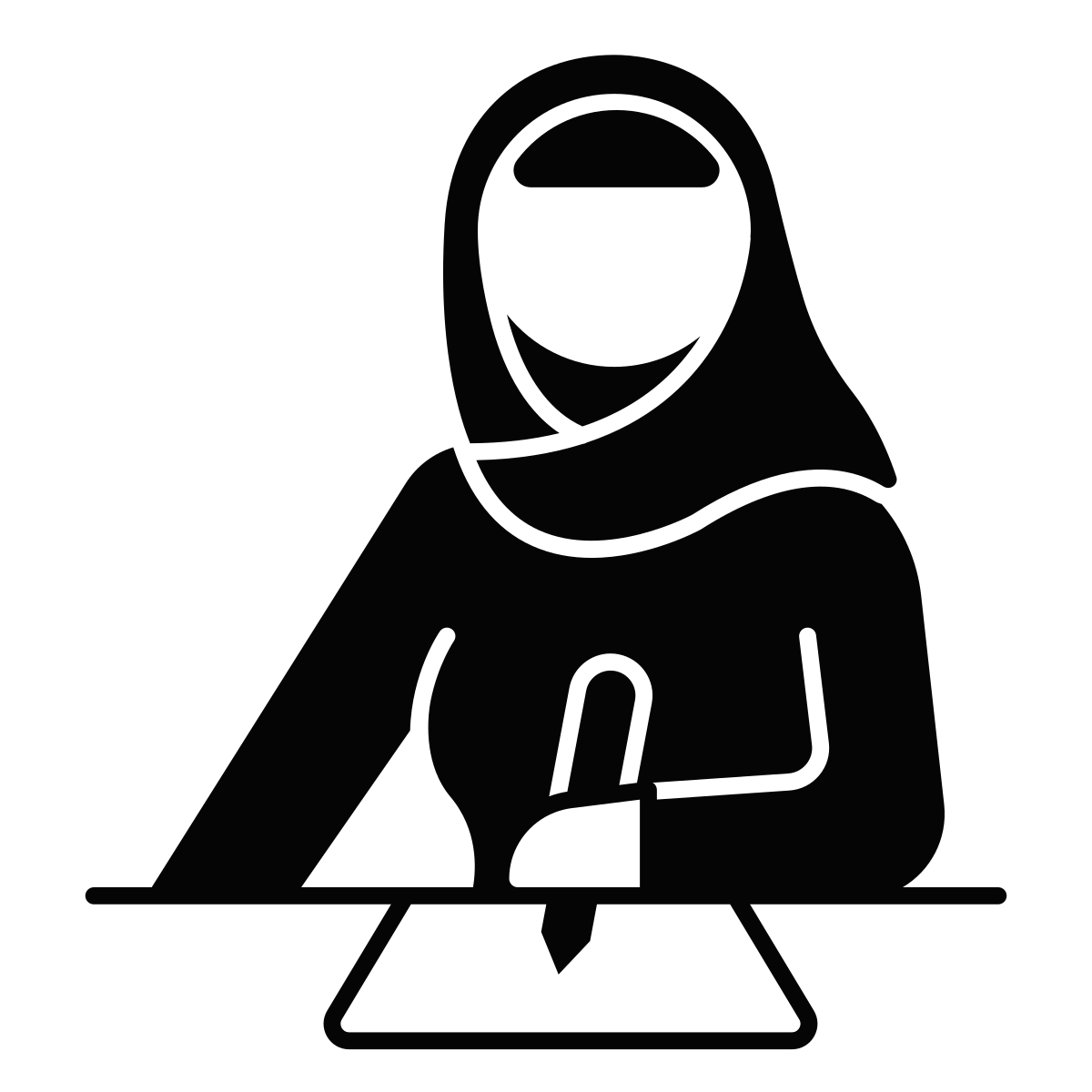 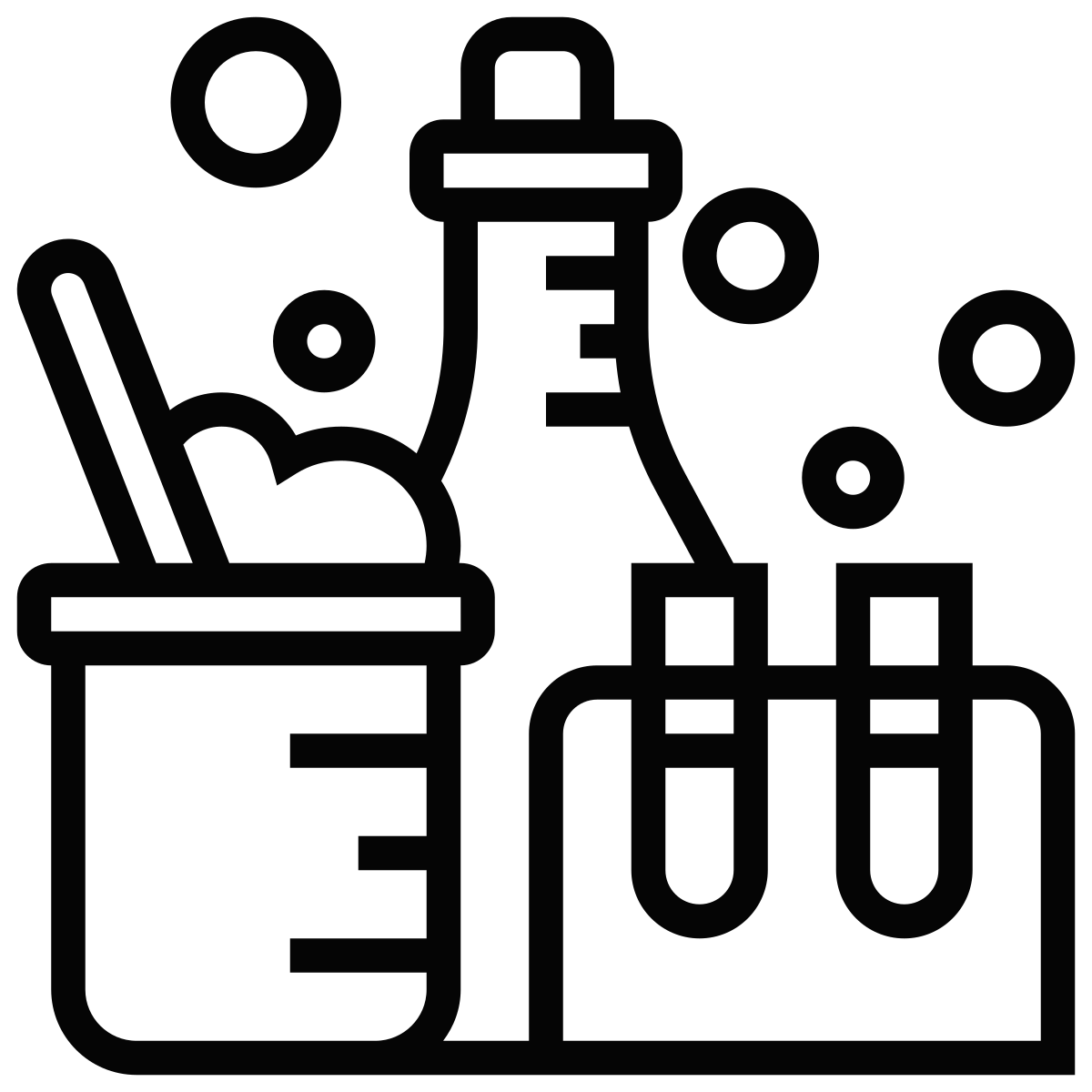 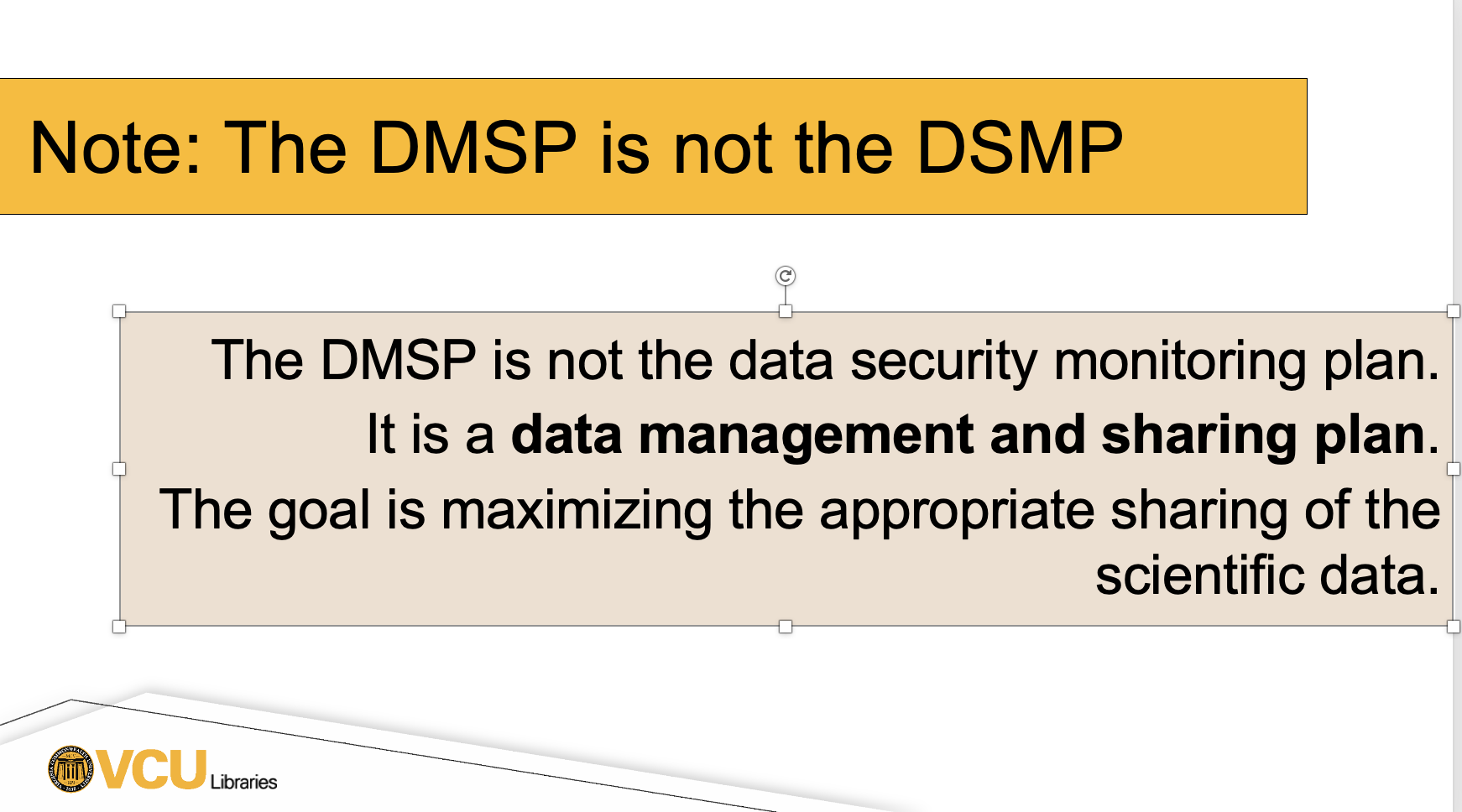 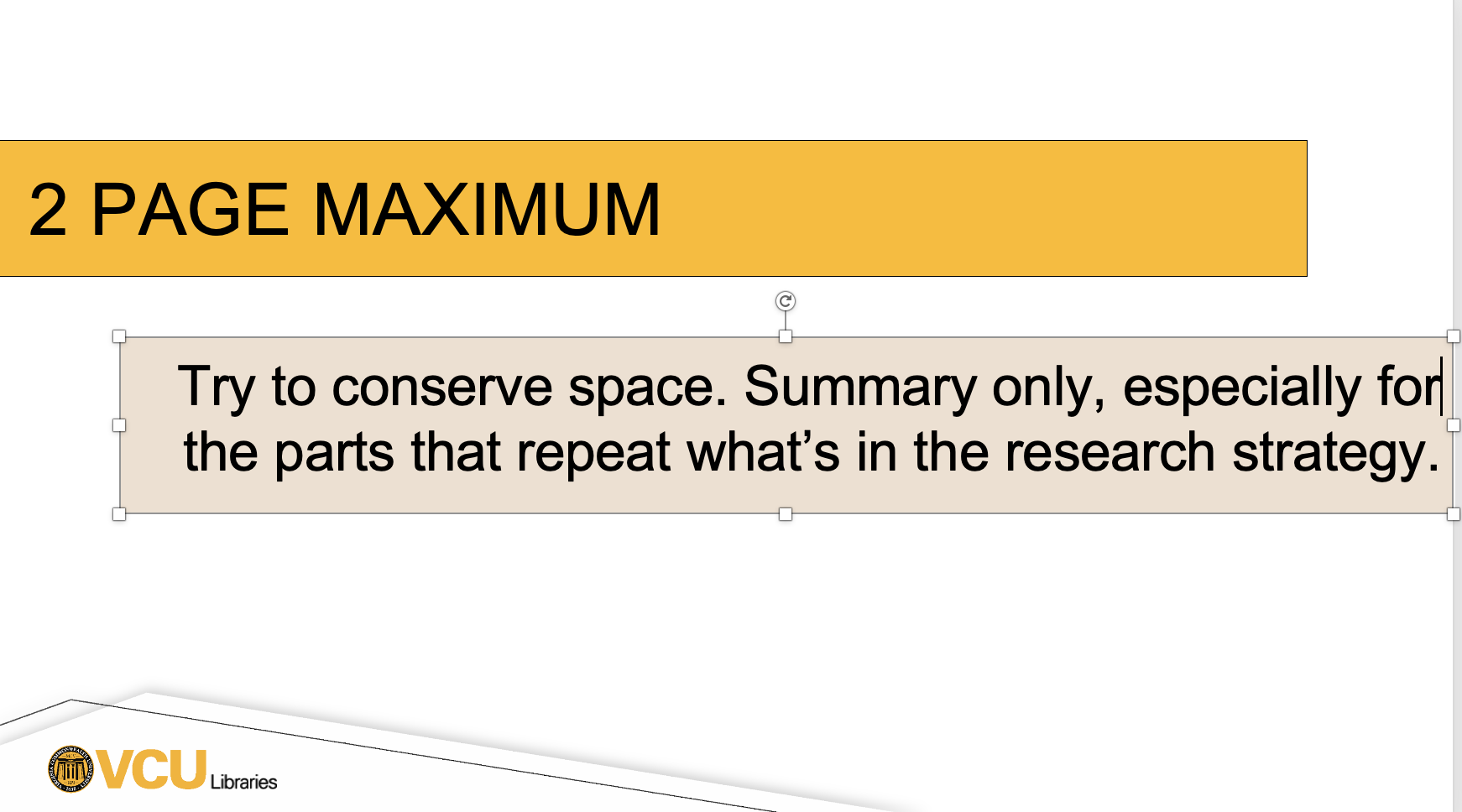 Example slides
Tailor: Graduate Students
Format: Asynchronous tutorials, bite-sized content in other sessions, framing for longer workshops
Content: Policy as a framework for introducing data management best practices
Example: Graduate Students
Module outline
Introduction and overview
The Data Management and Sharing Plan
Data Type
Related Tools, Software and/or Code
Standards
Data Preservation, Access, Timelines 
Access, Distribution, or Reuse Considerations
Oversight of Data Management and Sharing
Repositories 
Allowable costs
Principles, long-term concepts, and the data sharing “culture change”
Nina is creating a set of lessons that can be viewed alone, or as modules with assessments in Canvas (VCU’s learning management system).
She’s also offering to add a short overview of the DMS Plan into existing classes.
Example: Graduate Students (2)
Ariel is working on a 7 week course for  biomedical graduate students at UCSF that will use the DMS Policy as a framework for introducing data management and sharing best practices throughout the research lifecycle. This will also satisfy NIH Responsible Conduct of Research (RCR) requirements.
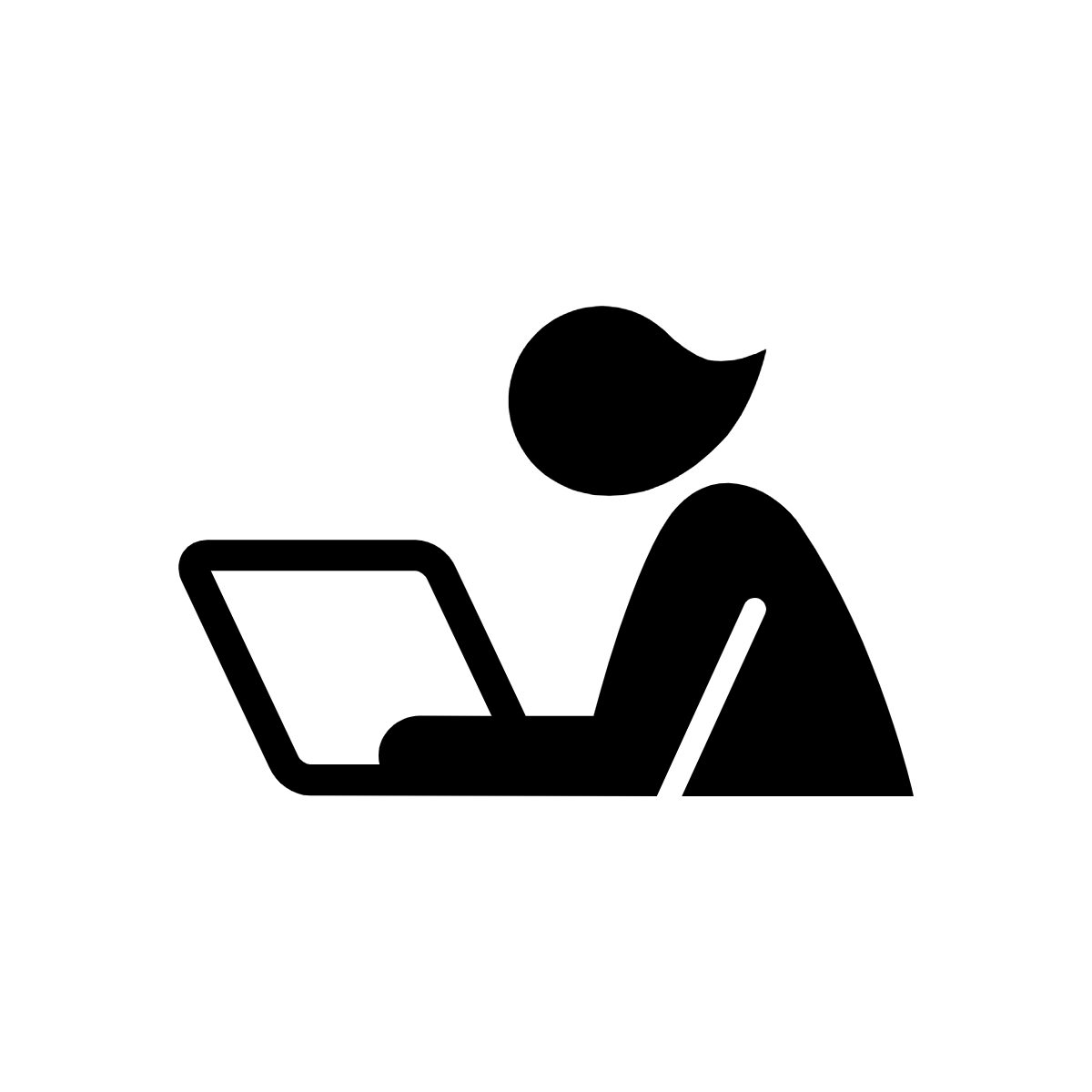 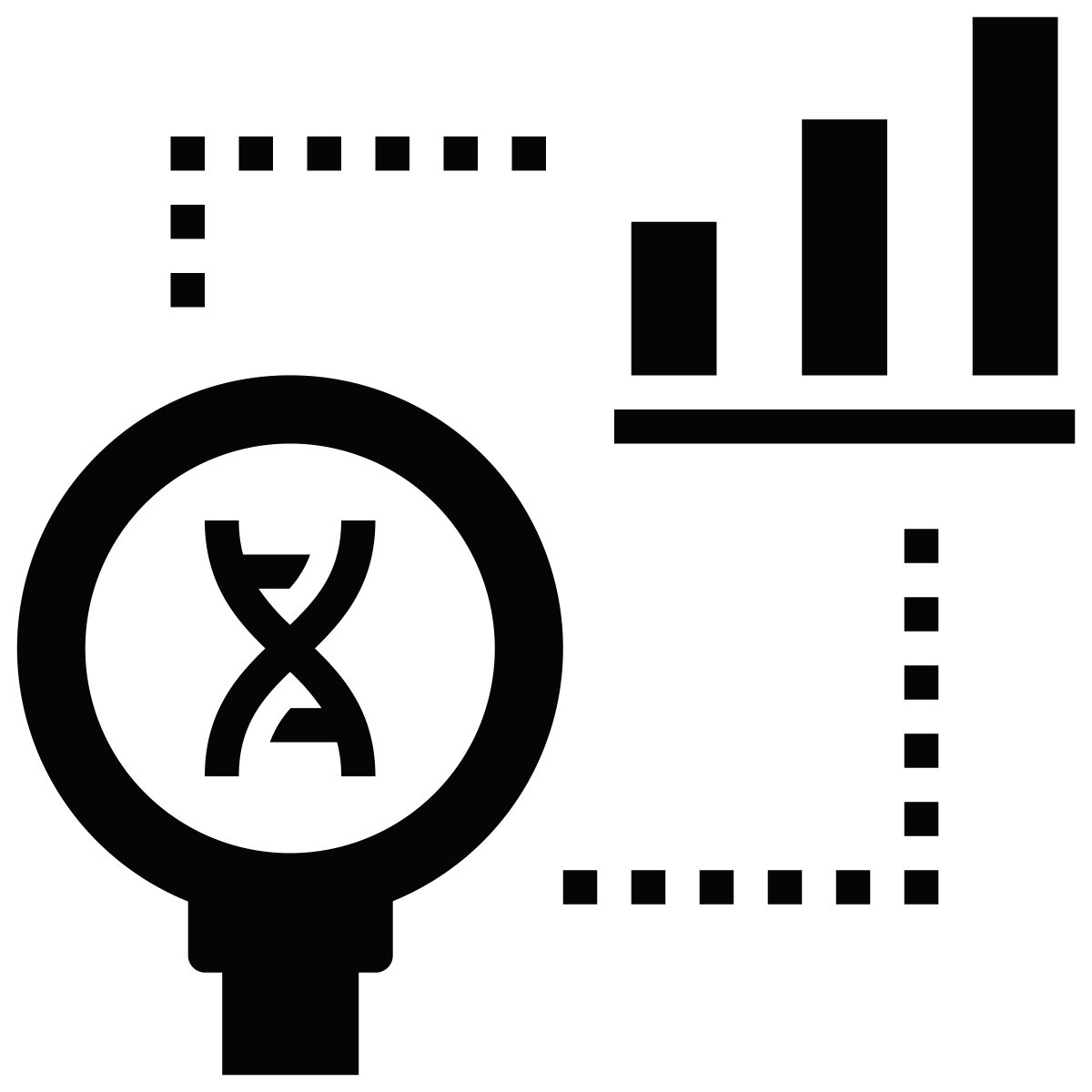 [Speaker Notes: Write a data management plan for their research that incorporates best practices for data organization, storage, sharing, and security. 
Design and implement an organization system for their data, methods and code. 
Publish their data, code, scholarly articles, and/or methods in an open repository]
3. Roll Out Your Education
[Speaker Notes: Ariel takes 25-27]
Identify your Educational Partners
Who can you work with to increase your reach and impact?
Liaison Librarians
Other Data Librarians 
ex: UC librarians working on template language
Research and Admin staff
Make a plan!
Identify your audience (personas) + their info needs
Make a timeline for your outreach/presentations
Identify educational partners
Start presenting!
Track your outreach and impact
4. Adjust For Next Time
[Speaker Notes: Nina takes 28 - End (aim for 5 minutes)]
Learning as you Go
Policy guidance from NIH is still being released- you will need to keep tabs on emerging guidance and adjust on the fly
Track the questions that you get - what is confusing to people?
Integrate this into your guidance/documentation
Some groups might need several mini presentations 
Be prepared to circle back as things change
THANKS!
What questions do you have?
ariel.deardorff@ucsf.edu
nexner@vcu.edu
29
CREDITS
Special thanks to all the people who made and released these awesome resources for free:
Presentation template by SlidesCarnival
Icons from Noun Project
Fundamental Resources
Introductory links, if you’re just getting started on the forthcoming DSM Policy:
The policy https://grants.nih.gov/grants/guide/notice-files/NOT-OD-21-013.html
An official overview https://www.youtube.com/watch?v=ZcD641ptWIY